PLANIFICACIÓN  PARA CLASE VIRTUALESSEMANA N° 23FECHA: LUNES 31 DE AGOSTOCURSO: 4° AASIGNATURA: MATEMÁTICA
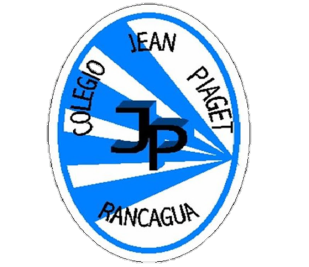 Colegio Jean Piaget
Mi escuela, un lugar para aprender y crecer en un ambiente saludable
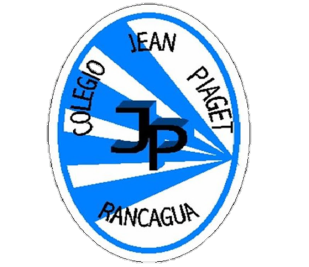 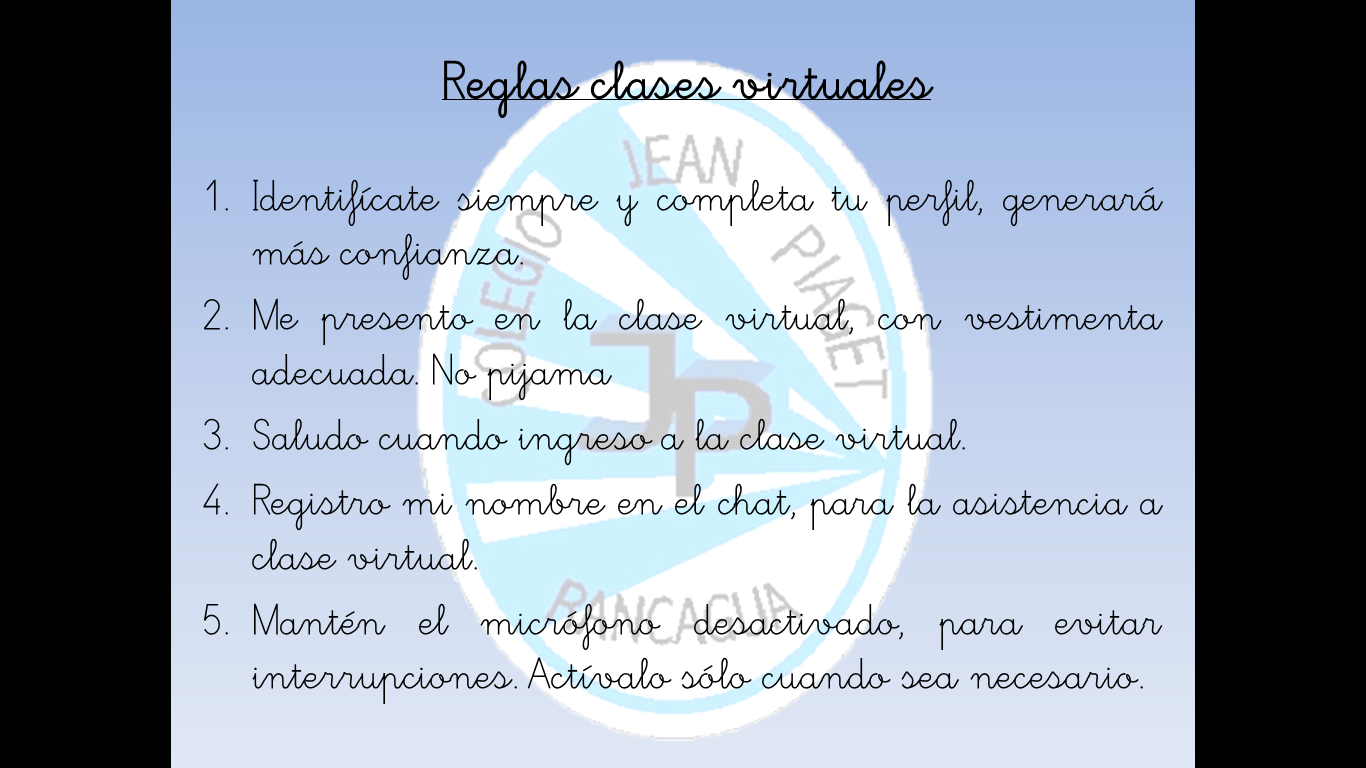 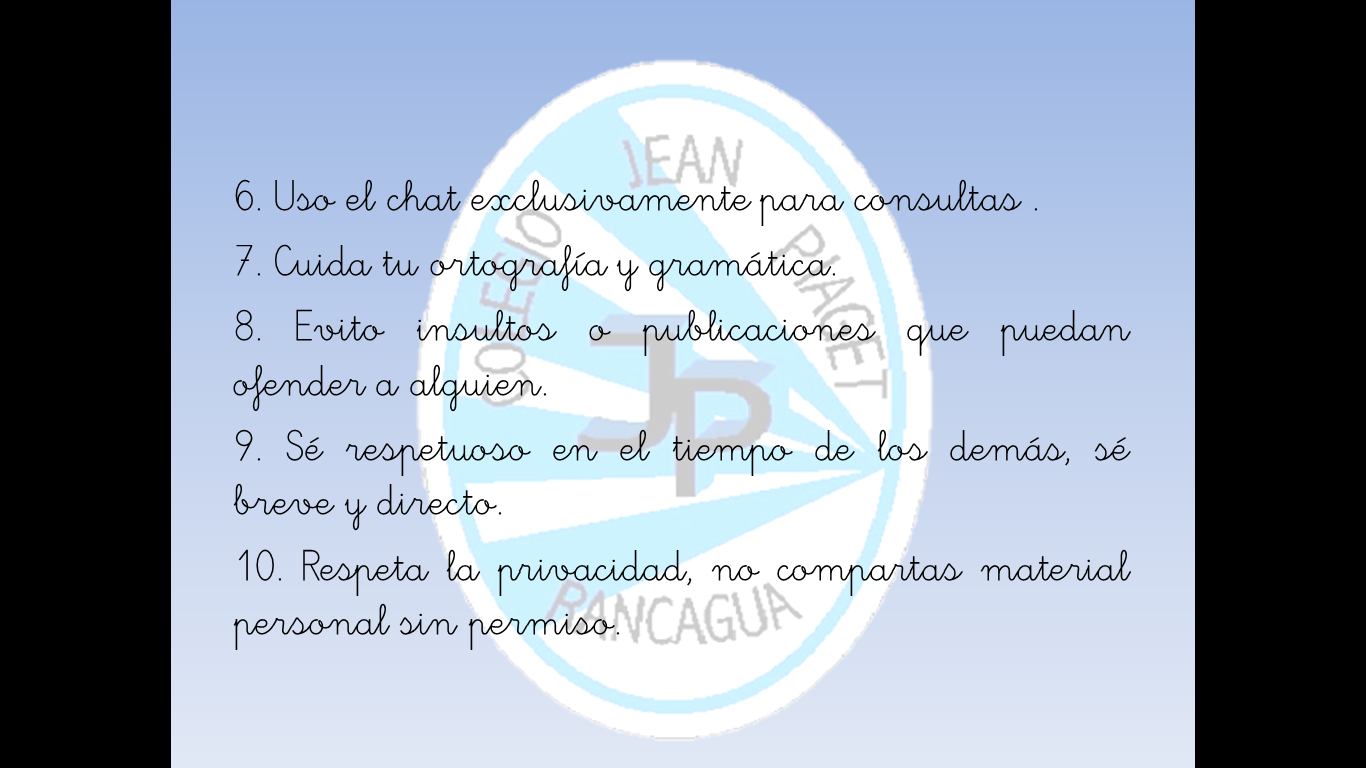 Importante:
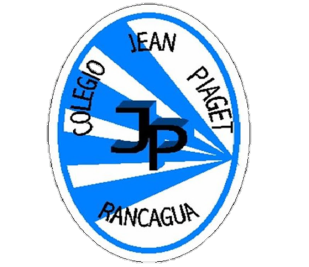 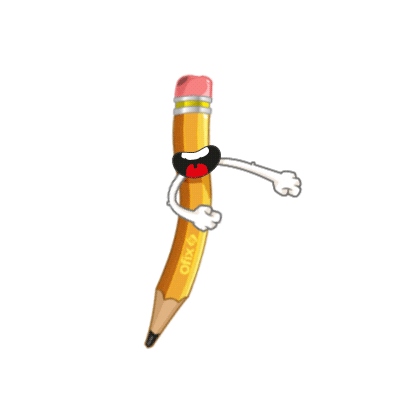 Cuándo esté la animación de un lápiz, significa que debes escribir en tu cuaderno
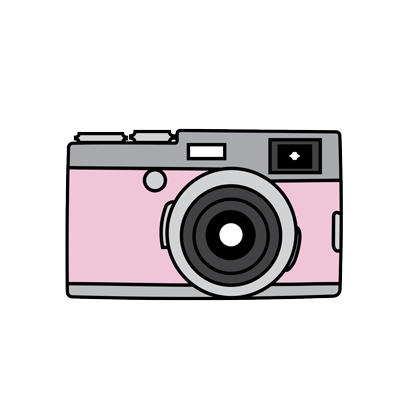 Cuándo esté esta animación de una cámara fotográfica, significa que debes mandar reporte sólo de esa actividad (una foto de la actividad)
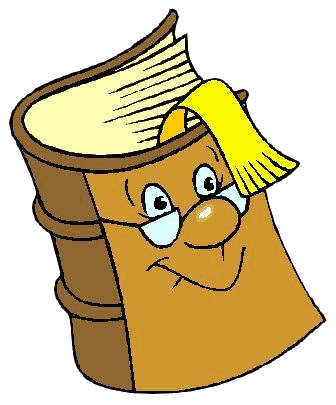 Cuándo esté esta animación de un libro, significa que debes trabajar en tu libro de matemática.
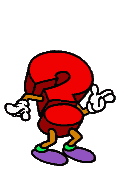 Cuándo esté esta animación de un signo de pregunta, significa que debes pensar y analizar, sin escribir en tu cuaderno. Responder de forma oral.
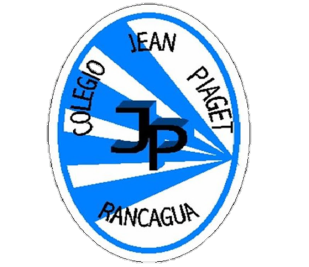 Cálculo Mental: ¡Juguemos!
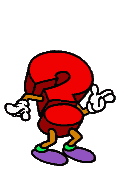 Para jugar con tu mente haz clic en el siguiente enlace:
https://mobbyt.com/videojuego/educativo/?Id=38107
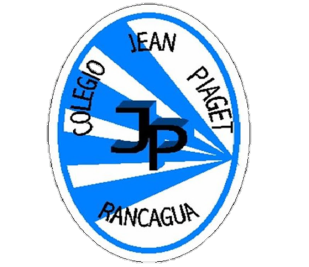 ACTIVANDO NUESTROS CONOCIMIENTOS
Para comenzar la clase y activar tus conocimientos, responde en forma oral, las siguientes preguntas:
¿Recuerdas cómo representábamos dinero?
¿Qué es el valor posicional?
¿Qué tiene que ver el dinero con el valor posicional?
           734- 374 En estos dígitos ¿El siete tendrá el mismo valor? ¿Por qué?
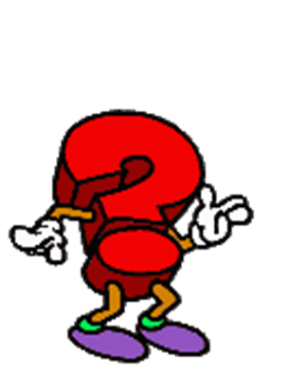 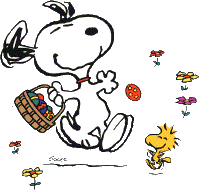 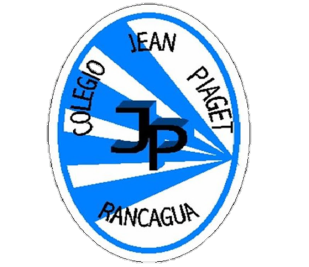 ¿Qué es valor posicional?
Es el valor que tiene un dígito según la posición que ocupa en la cifra.
Por ejemplo: El número 561 tiene 3 dígitos y cada uno de estos representa un valor posicional diferente dentro de la totalidad del número.
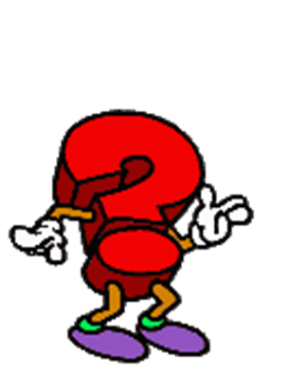 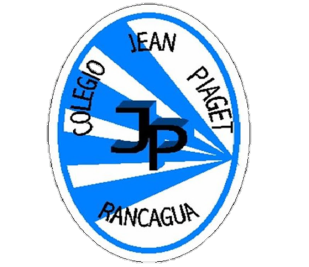 Tabla de Valor Posicional
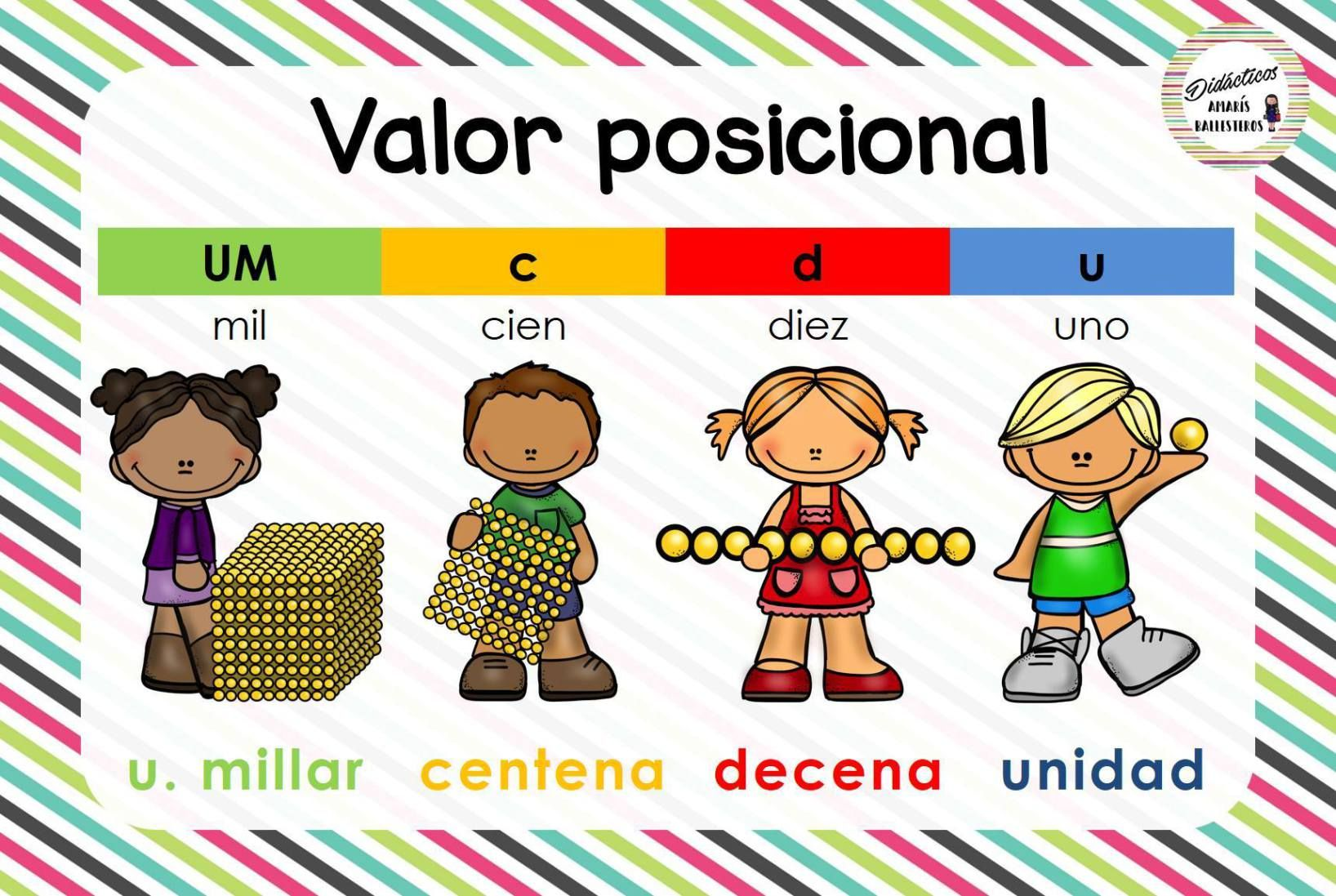 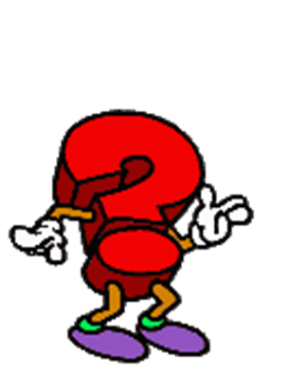 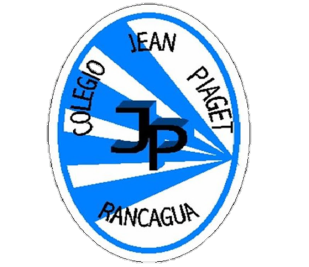 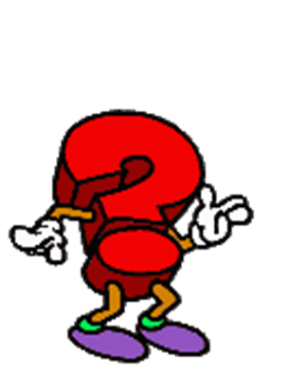 1               0
¿Qué número formé?
¿Cuántas cifras tiene el número diez?
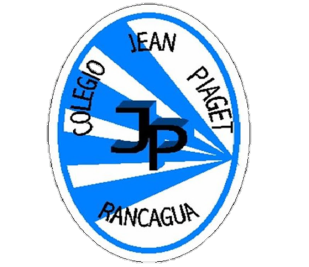 1                            0                       0
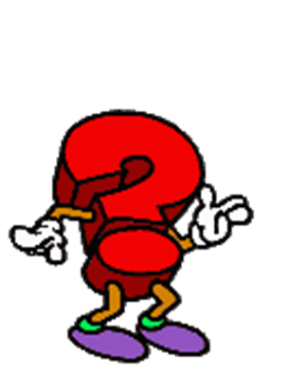 ¿Qué número formé?
¿Cuántas cifras tiene el número cien?
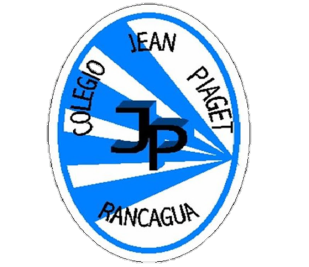 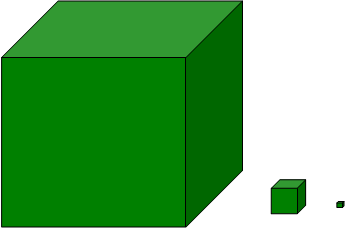 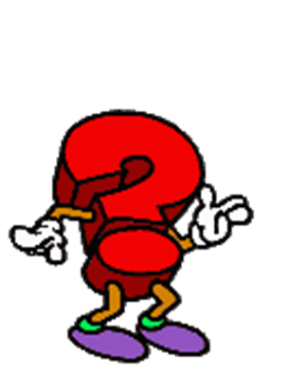 1           .        0                    0              0
¿Qué número formé?
¿Cuántas cifras tiene el número mil?
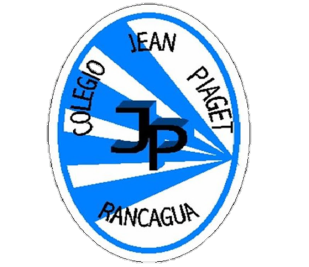 Para componer y descomponer un número podemos utilizar la adición:
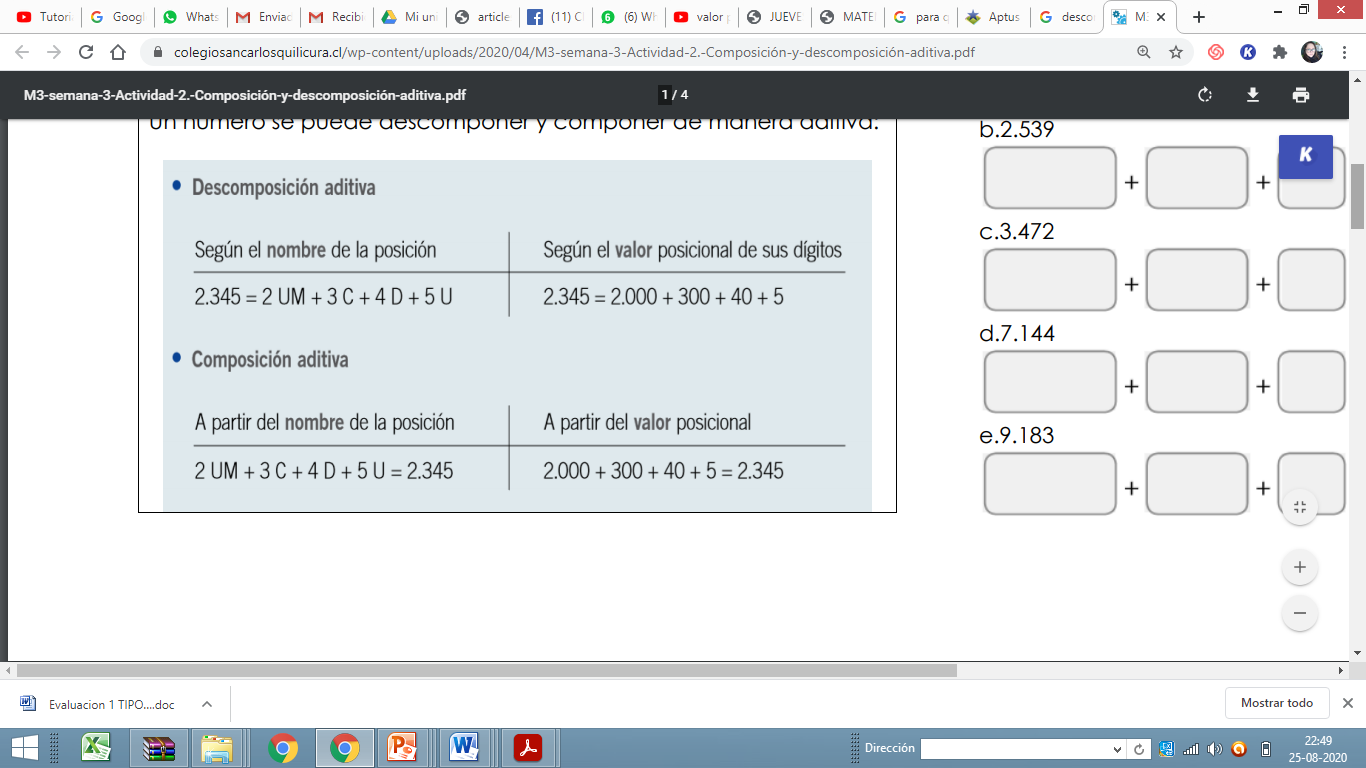 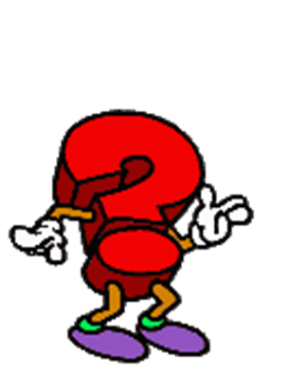 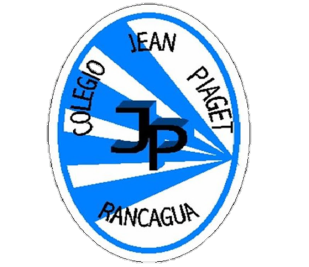 Vamos a dibujar cubos multibases
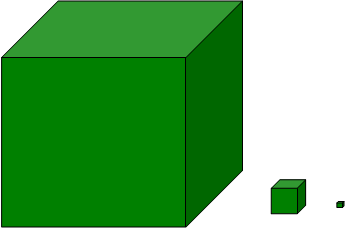 La cifra: 3. 401
Unidad de Mil (UM)
Paso 1: Dibujo mi tabla de valor posicional
Paso 2: Comienzo a dibujar los cubos multibase en mi tabla de valor posiciona
Centena (C)
Decena(D)
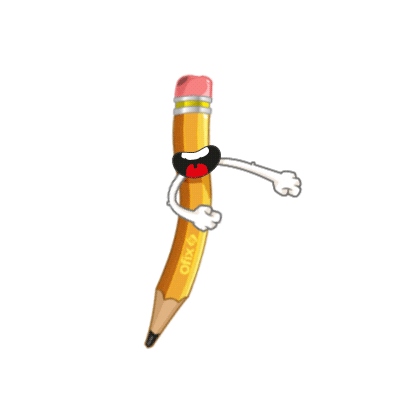 Paso 3: Descomponer aditivamente la cifra
Unidad (U)
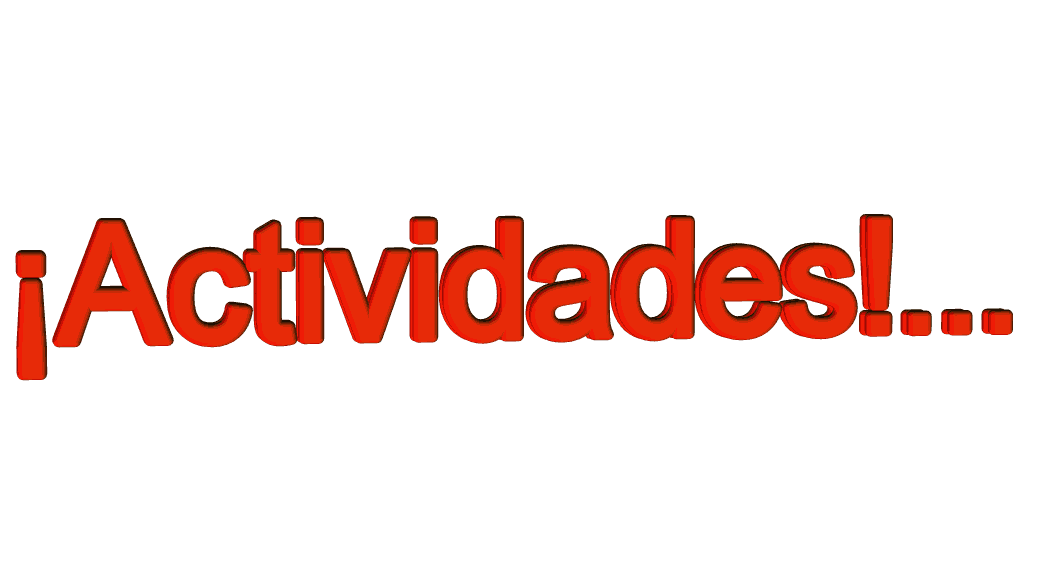 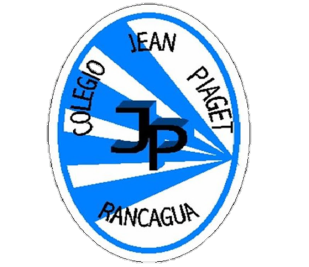 Realiza las actividades de las página 32 Y 33 del Texto del estudiante (libro gordito).
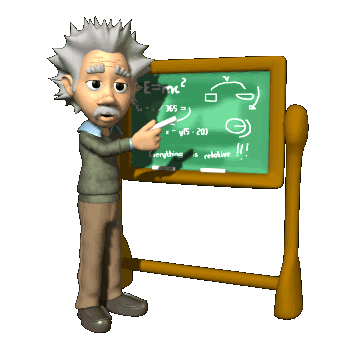 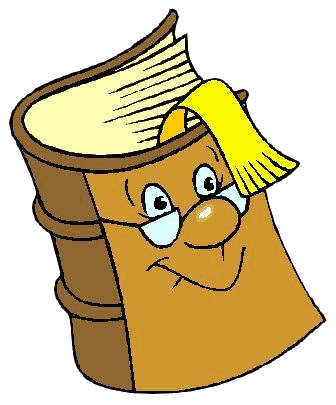 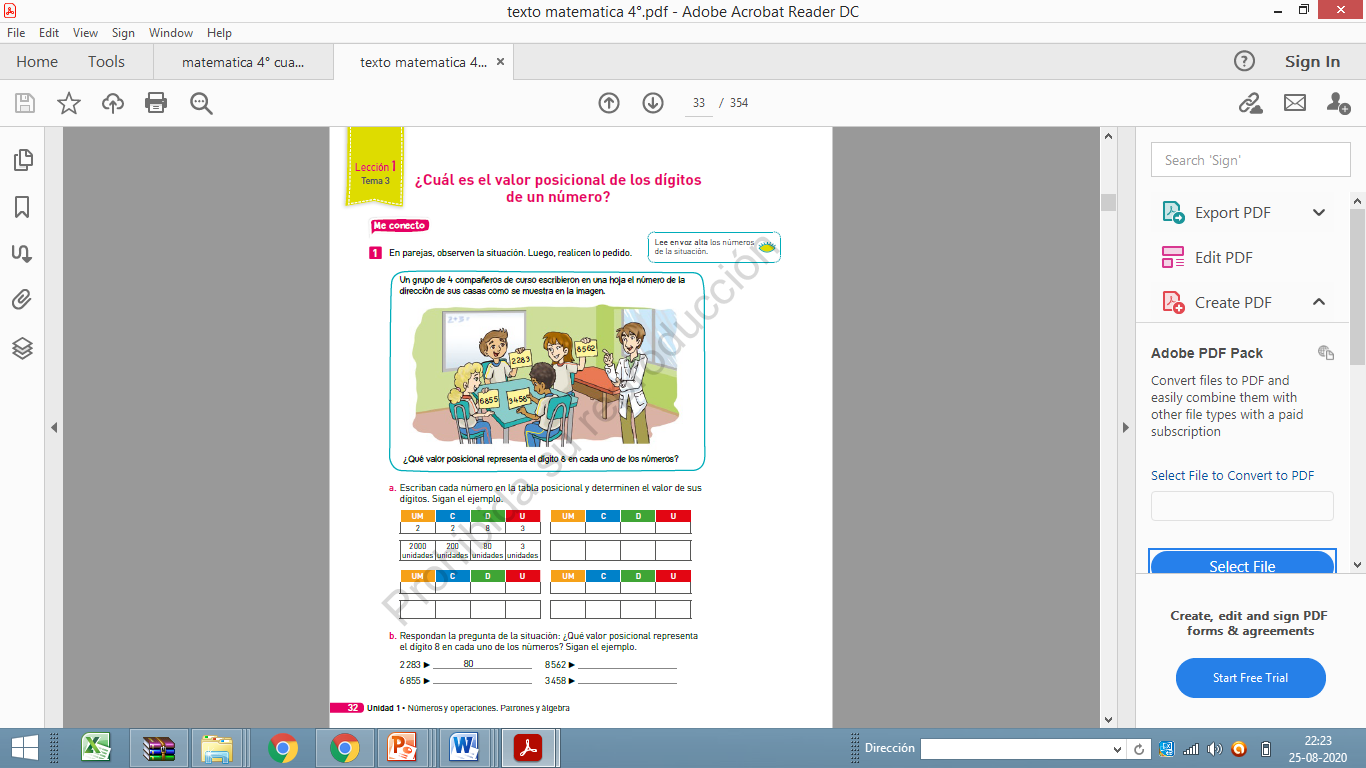 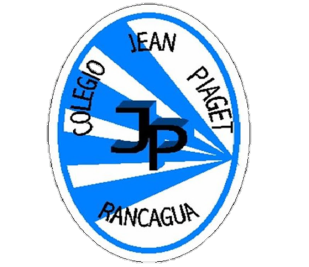 Página 32
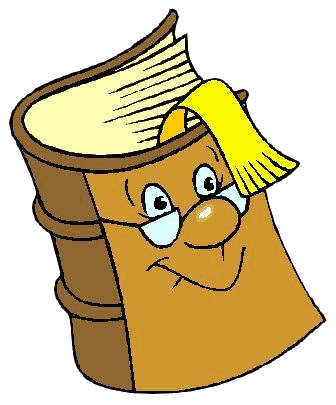 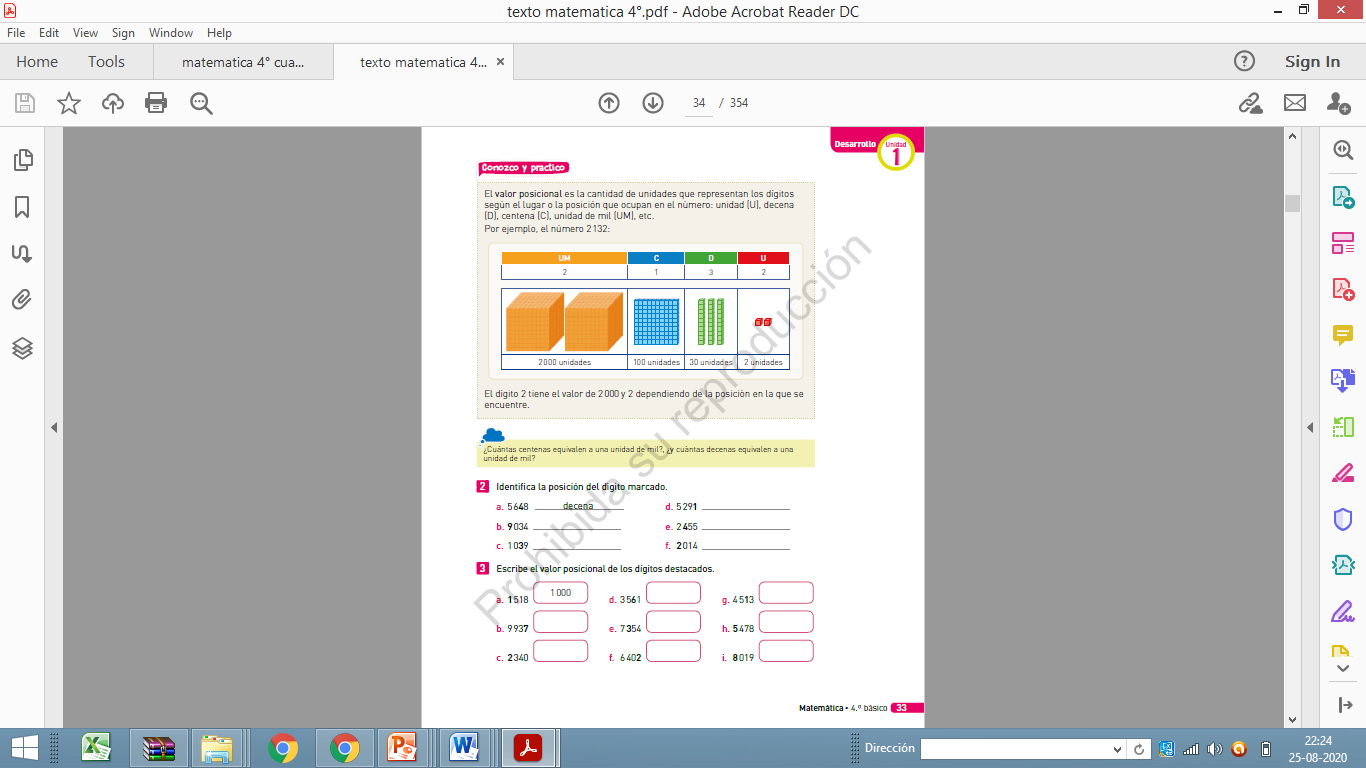 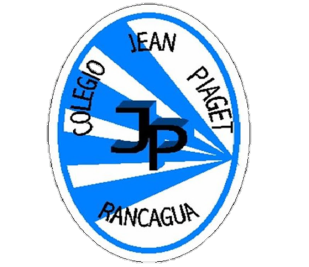 Página 33
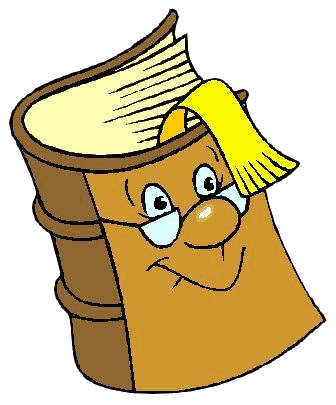 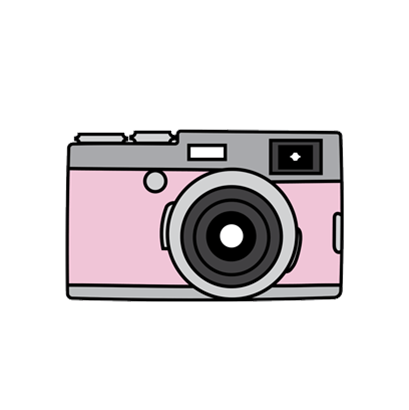 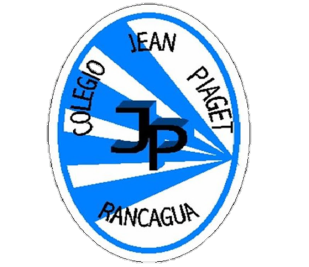 TICKET DE SALIDASemana 23Matemática 4°
Para responder el ticket de salida haz clic en el siguiente enlace:
https://docs.google.com/forms/d/e/1FAIpQLSf9TXqvadUomjxPhGjMP04FYL6haeXHADbho8OOJfmQuqew0Q/viewform?usp=sf_link
Si no puedes ingresar al ticket de forma virtual, solicita a la profesora el ticket en PDF
Correo: constanza.barrios@colegio-jeanpiaget.cl
Celular: 963447733